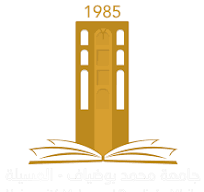 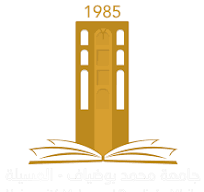 جامعة محمد بوضياف – المسيلة-
كلية الحقوق والعلوم السياسية
قسم الحقوق
الدليل البيداغوجي لطلبة الحقوق
اعداد الدكتورة: عبد العزيز سلمى عشبة
جامعة محمد بوضياف بالمسيلة القطب الجامعي، 
طريق برج بوعريريج، المسيلة 28000 الجزائر
www.univ-msila.dz
أولا: نظام LMD
نظام LMD (ليسانس، ماستر، دكتوراه) هو نظام للتكوين في التعليم العالي مبني على هيكلية من ثلاث أطوار: الليسانس، الماستر، والدكتوراه. يوفر هذا النظام مسارات تعليمية مترابطة تسمح بالتدرج الأكاديمي من الليسانس إلى الدكتوراه، ويستهدف إعداد الطلبة للتخصصات الأكاديمية والمهنية المختلفة.
الليسانس: مرحلة تستغرق 3 سنوات، تركز على تأسيس المعرفة العامة في التخصص.
الماستر: تستغرق سنتين بعد الليسانس، تركز على تخصص معين، وتختتم بمذكرة بحثية.
الدكتوراه: مرحلة بحثية تستغرق حوالي 3 سنوات أو أكثر، تؤهل للتدريس أو البحث العلمي، ومتطلبات سوق العمل.
طريقة الدراسة في  ليسانس
طريقة الدراسة في مرحلة الليسانس وفق نظام LMD تشمل تنظيم الفصول والوحدات التعليمية، مع التركيز على توفير تعليم متدرج ومتكامل:
1. التنظيم السنوي:
السنة الأكاديمية تتكون من فصلين دراسيين (سداسيين)، مدة كل سداسي لا تقل عن 16 أسبوعًا. يحصل الطالب على 30 رصيدًا لكل سداسي، ما يعادل 60 رصيدًا سنويًا.
3. التدرج والانتقال:
الانتقال من سنة إلى أخرى يتطلب الحصول على رصيد معين، فعلى سبيل المثال، يحتاج الطالب من السنة الأولى إلى الثانية إلى 30 رصيدًا على الأقل في السداسيين مع تحقيق النجاح في الوحدات الأساسية. الانتقال من السنة الثانية إلى الثالثة يتطلب 90 رصيدًا كحد أدنى.
2. تقسيم الوحدات:
الوحدات الأساسية: إلزامية لجميع الطلبة، تتضمن مواد محورية في التخصص.
الوحدات المنهجية: تهدف إلى تعزيز مهارات البحث والعمل الذاتي.
الوحدات الاستكشافية: تتيح للطالب استكشاف مجالات إضافية، وتساعد في التوجيه المهني.
الوحدات الأفقية: تشمل مواد تدعم مهارات أساسية، مثل اللغة والإعلام الآلي.
4. الحضور والمواظبة:
حضور المحاضرات، الأعمال الموجهة، والأعمال التطبيقية يعد إلزاميًا، حيث تُسجَّل الغيابات في حصص الأعمال الموجهة (TD)وقد تؤدي ثلاث غيابات  بدون مبرر أو خمسة غيابات بمبرر  في السداسي الواحد إلى الإقصاء من المادة$
5. التخرج والحصول على شهادة ليسانس:
للتخرج والحصول على شهادة الليسانس، يجب على الطالب جمع 180 رصيدًا على مدار ثلاث سنوات، واجتياز جميع الوحدات الأساسية المطلوبة. يُسمح للطالب بالبقاء في مرحلة الليسانس لمدة تصل إلى خمس سنوات كحد أقصى.
الدراسة في الماستر:
الماستر في الجامعات الجزائرية هو المرحلة الثانية من نظام التعليم العالي الذي يعتمد على هيكل ثلاثي (LMD: ليسانس، ماستر، دكتوراه). يستمر برنامج الماستر لمدة سنتين (M1 وM2) ويقسم إلى مسارين: ماستر مهني يركز على التدريب العملي، وماستر بحث يهدف إلى إعداد الطلاب للبحث العلمي.
4. التدرج والاحتفاظ بالأرصدة:
يُسمح للطالب بالاحتفاظ بالأرصدة المكتسبة عند إعادة التسجيل أو التوجيه إلى مسلك تكوين آخر، بشرط موافقة فريق التكوين.
2. الانتقال بين السنوات:
للانتقال من السنة الأولى إلى الثانية، يجب على الطالب اجتياز السداسيين الأول والثاني، والحصول على 45 رصيدًا على الأقل، بالإضافة إلى اجتياز الوحدات الأساسية
3. عدد السنوات:
لا يمكن للطالب البقاء في الماستر أكثر من ثلاث سنوات، بما في ذلك حالات إعادة التوجيه.
1. المدة الزمنية:
تتكون المرحلة من سنتين، مقسمة إلى أربع سداسيات، كل سداسي يعادل 30 رصيدًا، ويبلغ الإجمالي 120 رصيدًا لإتمام الماستر.
خلال الفصل الرابع. يبدأ الطالب بإعداد المذكرة تحت إشراف أستاذ مختص، ويخصص لها وقتًا كافيًا للبحث والكتابة، حيث تُعد هذه المذكرة جزءًا أساسيًا من متطلبات الفصل الدراسي الأخير في الماستر، وتنتهي بمناقشتها أمام لجنة لتقييمها.
الحقوق
الواجبات
التعليم الجيد:
01
احترام القوانين:
01
حق الطالب في تعليم جامعي نوعي وتأطير بيداغوجي عصري.
الالتزام بالتنظيمات الجامعية واحترام كرامة الأسرة الجامعية.
ثانيا: حقوق وواجبات الطالب
02
الاحترام وعدم التمييز:
المسؤولية:
02
يجب أن يُحترم الطالب ولا يتعرض لأي تمييز.
تقديم معلومات صحيحة والالتزام الإداري تجاه الجامعة.
03
التقييم العادل:
الأخلاق والنزاهة:
03
الحق في تقييم عادل وغير متحيز، والاطلاع على العلامات والنماذج التصحيحية.
الالتزام بحسن السلوك وتجنب الغش وسرقة الأعمال العلمية.
حرية التعبير:
04
04
الحفاظ على الممتلكات:
يحق له التعبير عن آرائه في إطار احترام اللوائح الجامعية.
العناية بالمنشآت الجامعية واحترام قواعد الأمن والنظافة.
الطعن:
05
05
واجب احترام حرية التعبير والرأي لأعضاء الأسرة الجامعية
يحق له الطعن في العلامات عند الاقتضاء.
ثالثا: النظام التأديبي
النظام التأديبي في جامعة المسيلة يتضمن تشكيل المجالس التأديبية وتحديد المخالفات والعقوبات المرتبطة بها، ويمكن تلخيصه كالتالي:
المجالس التأديبية
حسب النظام الداخلي للجامعة توجد ثلاث مجالس تأديبية:
مجلس تأديبي للكلية أو المعهد:
مجلس تأديبي للقسم:
مجلس تأديبي للمؤسسة:
يتولى النظر في جميع المخالفات، خاصةً التي تحدث في الأماكن غير المرتبطة بهيكل بيداغوجي معين مثل الكليات أو المعاهد.
مختص في المخالفات من الدرجة الأولى داخل القسم.
يتعامل مع المخالفات من الدرجة الثانية المرتكبة في نطاق الكلية أو المعهد.
المخالفات
الدرجة الثانية
الدرجة الأولى
تتضمن تكرار مخالفات الدرجة الأولى، العنف، الفوضى، التزوير، انتحال الهوية، والقذف بحق الموظفين أو الطلبة.
تشمل محاولات الغش، عدم الامتثال لتوجيهات الأساتذة أو المكلفين بالأمن، وطلب تصحيح غير مبرر لأوراق الامتحان.
العقوبات
مخالفات الدرجة الثانية:
مخالفات الدرجة الأولى:
تشمل الإقصاء من المادة أو الفصل أو السنة، أو حتى الإقصاء لمدة تصل إلى سنتين من المؤسسة، حسب شدة المخالفة.
تبدأ بإنذار شفهي أو كتابي، وقد تصل إلى توبيخ أو إعطاء الطالب علامة صفر في الامتحان الذي حاول الغش فيه.
المصادر:
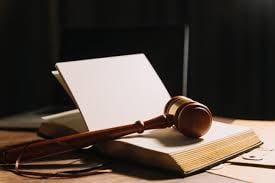 النظام الداخلي لجامعة المسيلة
شكرا على حسن المتابعة والإصغاء
الموقع الرسمي لجامعة المسيلة
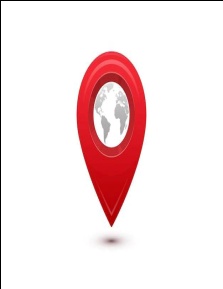 Address
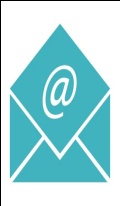 جامعة محمد بوضياف المسيلة
القطب الجامعي – طريق برج بوعريريج -      
  المسيلة 28000
Email
Selma-acjba.abdelaziz@univ-msila.com
الجزائر